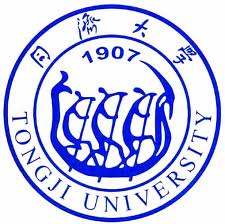 2018年第十届全国高等学校
物理实验教学研讨会 青岛
影响夫兰克-赫兹实验激发电位的因素探究
钮婷婷，张志华，于婷婷，方恺，赫丽
同济大学物理科学与工程学院
2018.7
夫兰克-赫兹实验
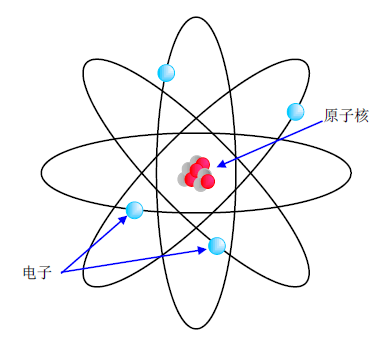 玻尔原子理论
1. 第一激发态的物理过程
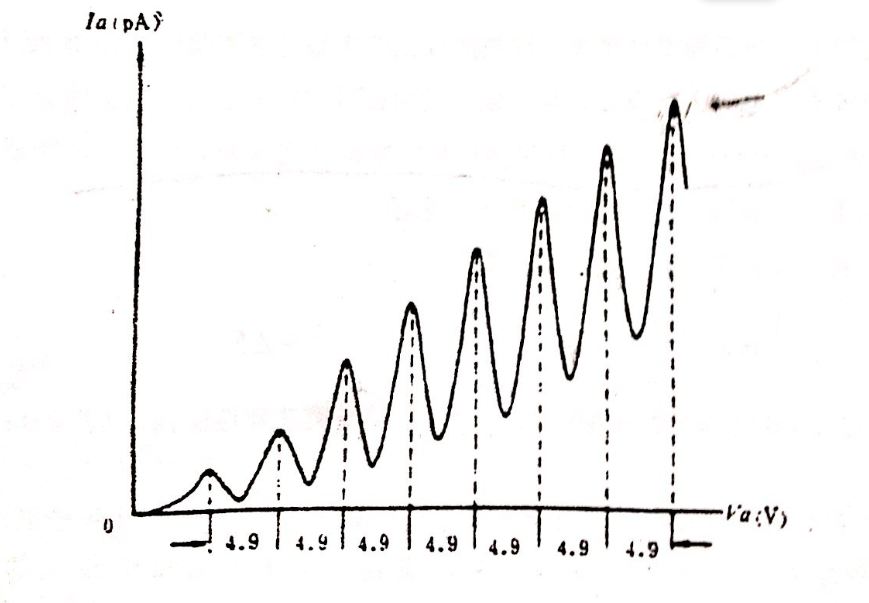 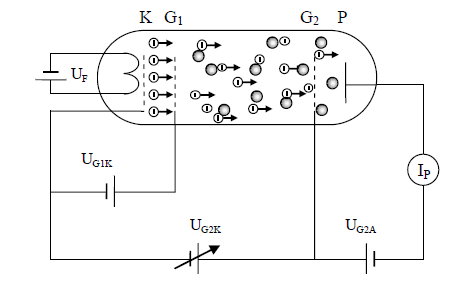 汞原子第一激发电位的实验原理图
各峰值之间4.9V的等间隔规律
能量为4.9eV的量子态
夫兰克-赫兹实验
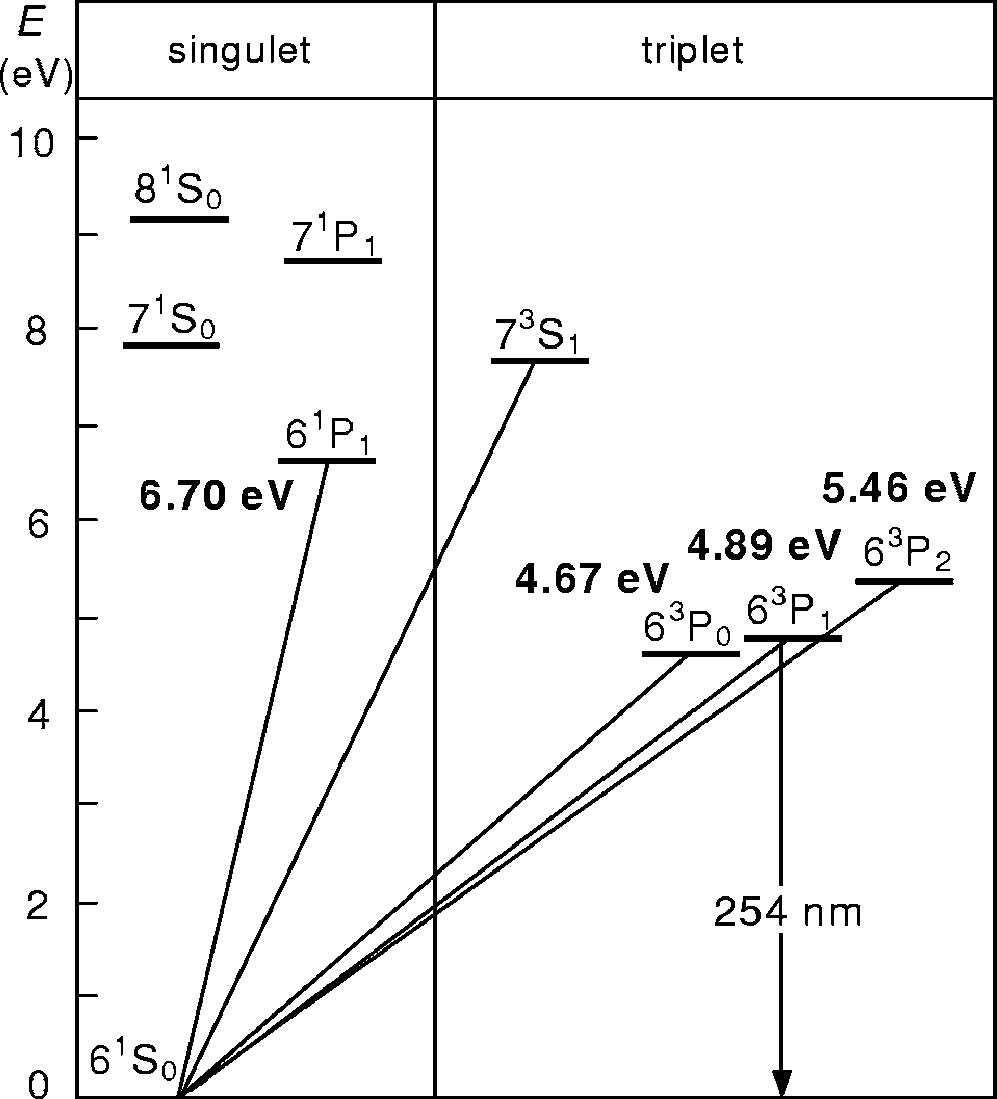 2. 高激发态的物理过程
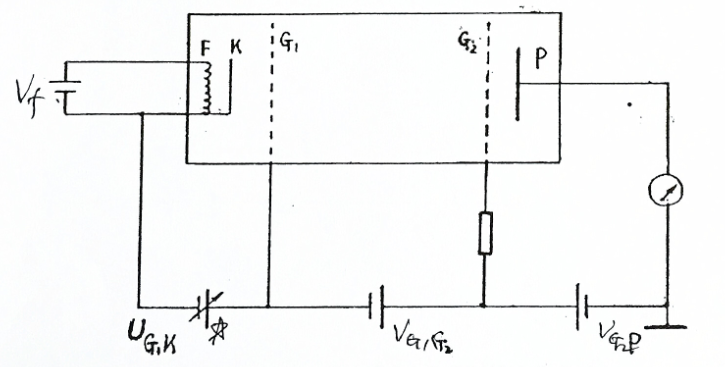 汞原子较高激发电位的实验原理图
汞原子的能级简图
获得较高能量电子，提高碰撞几率
夫兰克-赫兹实验激发电位的因素探究
汞的第一激发态实验
控制变量
汞的高激发态实验
汞的第一激发态的因素探究
1 . 炉温
表1 各炉温下峰位电压以及峰位间隔数值
相同条件下，炉温对实验曲线的影响
随着炉温的升高，峰位电压和峰间距变化不大，基本上不变。
汞的第一激发态的因素探究
1 . 炉温
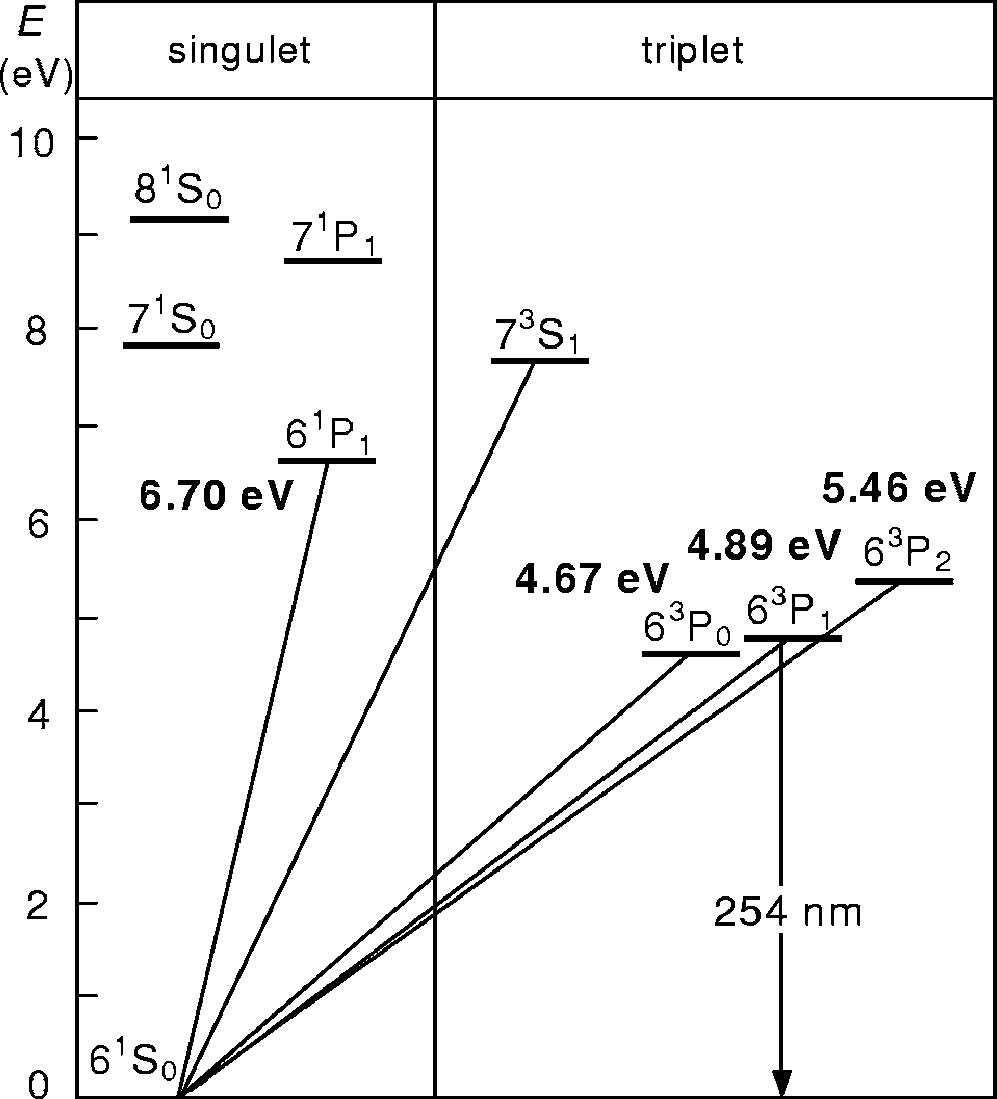 汞原子的能级图
汞的第一激发态的因素探究
1 . 炉温
随着炉温升高，对应的峰位电流逐渐减小。
温度升高时，平均自由程减小，电子在一个自由程内得到的能量减小。同时，汞蒸气气压增大，汞原子密度增大，碰撞几率变大，碰撞次数变多，电子在一个自由程内损失的能量变大。所以到达极板的电子数变少，峰位电流会减小。
相同条件下，不同温度下峰位电流的变化
汞的第一激发态的因素探究
2 . 灯丝电压
相同条件下，灯丝电压对实验曲线的影响
相同条件下，不同灯丝电压下峰位电流的变化
随着灯丝电压的改变，峰位电压间距变化不是特别明显。
其他条件相同时，灯丝电压越大，对应同一峰位的电流值越大。
峰位电压间距由汞原子内部结构决定，与灯丝电压没有太大关系。灯丝电压越大，热阴极发射出的电子数也就越多。同时随着灯丝温度上升发射电子的初始动能也增大，能够到达极板的电子数也就越多。
汞的第一激发态的因素探究
3 .栅极电压
相同条件下，不同栅极电压对实验曲线的影响
相同条件下，不同栅极电压下峰位电流变化
栅极电压对峰位及峰间距的影响不是很大
其他条件相同时，栅极电压越大，对应同一峰位的电流值越大。
栅极电压的作用是是电子脱离热阴极表面的电子云，到达加速区。这样栅极电压越大时，到达加速区的电子也就越多。同时栅极电压越大，加速区电位差越高，发射出的电子能够获得的能量越大，使能到达极板的电子数越多，从而电流增大。
汞的较高激发态的因素探究
炉温
相同条件下，不同温度对应高激发态
加速电压低时，温度升高，平均自由程减小，电子在一个自由程内得到的能量减小。同时，汞蒸气气压增大，汞原子密度增大，碰撞几率变大，碰撞次数变多，电子在一个自由程内损失的能量变大。所以到达极板的电子数变少，峰位电流会减小。
加速电压高时，温度为403K时，电流突然变大，我们猜测可能与汞原子电离有关，仍需继续探究。
汞的较高激发态的因素探究
炉温
我们选取第一激发电位中某一曲线，作出其峰位序数~峰位电压图。并进行线性拟合，计算出拟合直线的截距即接触电势差。
实验所用F-H管的接触电位差为1.19V。
汞的较高激发态的因素探究
炉温
能级的理论值和测量值的比较
进一步分析：
实验数据进一步处理，把各个峰的位置找出，减去接触电势差后得到了不同的能级组合。
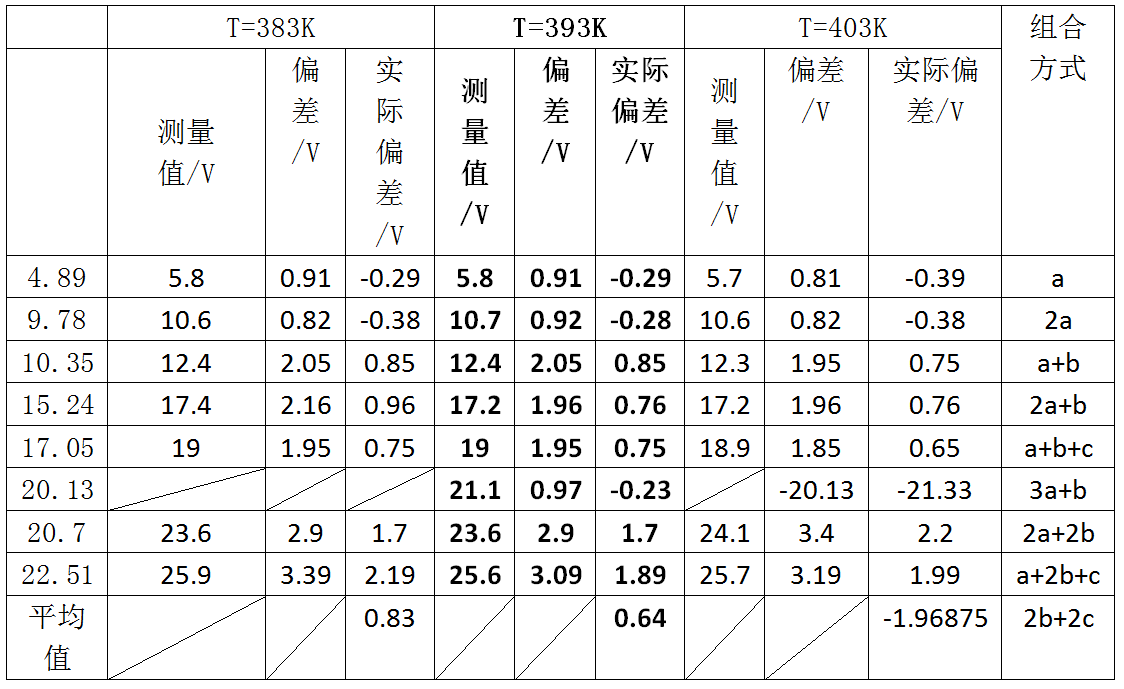 温度T=393K时，实际偏差绝对值最小，即炉温393K时为较为合适温度。
汞的较高激发态的因素探究
炉温
不同的能级组合
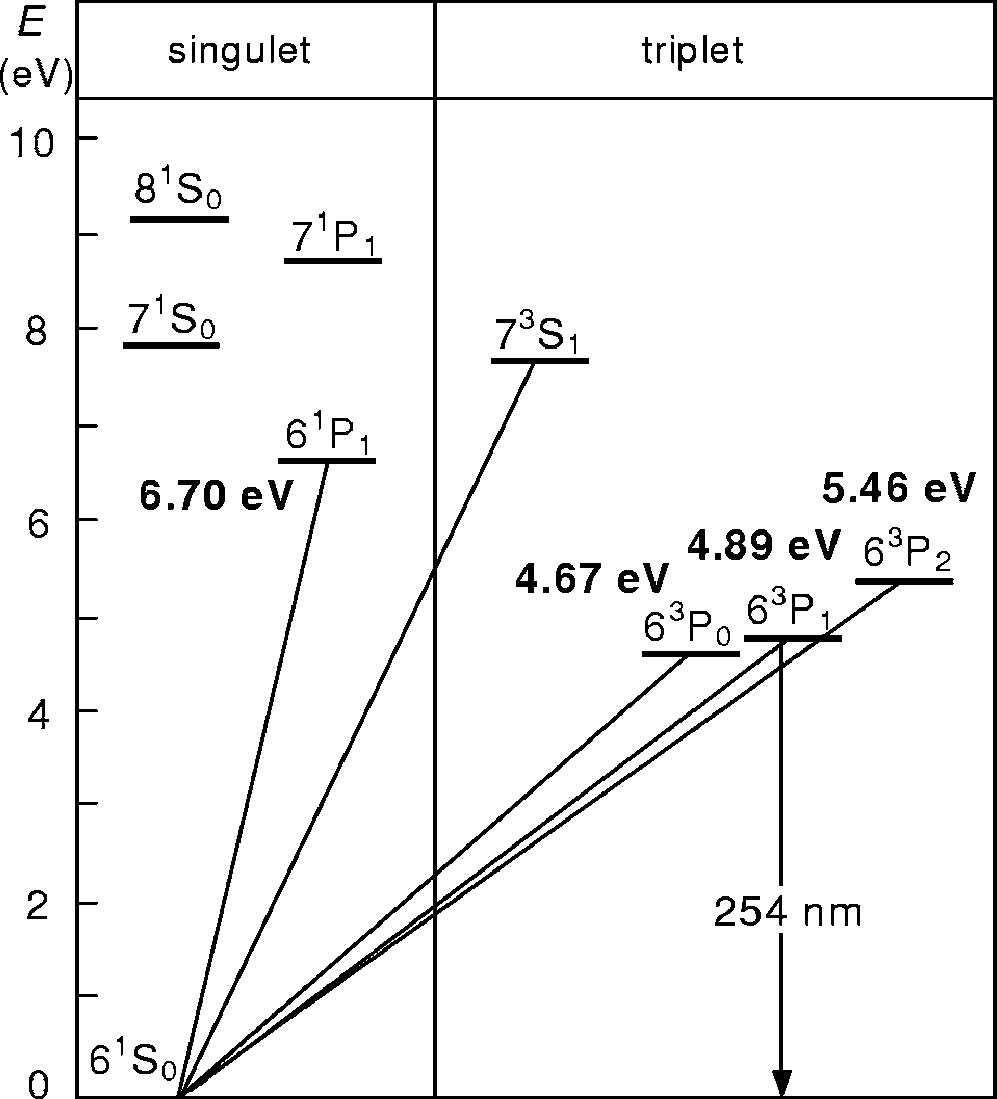 结论
本文通过一系列变量探究研究了炉温、灯丝电压、栅极电压对夫兰克-赫兹实验激发电位的影响。
第一激发电位测定中，峰位电压间隔约为4.89V。峰位电压间隔由汞原子内部结构决定，与外界条件无太大关系；峰位电流随着炉温的升高而减小，随着灯丝电压的增大而增大，随着栅极电压的增大而增大；高激发电位测定中，加速电压较低时，温度越高，同一加速电压对应的电流越小；炉温393K为较为适宜的试验温度。
本实验是在夫兰克-赫兹实验基础上进行的拓展实验，通过本文的研究，让学生有一定的科学视野和科研分析能力，对培养学生的学习兴趣非常重要，有益于培养学生的科学研究能力和创新能力。
谢   谢！

欢迎批评指正！